Skiljebo SK

Föräldramöte – lag F09

21 mars 2017
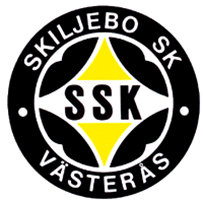 Agenda
Att vara en del av Skiljebo SK – ”Skiljebo vill”
Bakgrund – året som gick
Organisation – ledare och spelare
Vad händer denna säsong?!
Planering
Lagkassa
Att vara en del av Skiljebo SK
Innebär att vi..

Följer ”Skiljebo Vill” som är föreningens värderingar och riktlinjer för ungdomsverksamheten.
Dokumentet ska nå ut till samtliga ledare, tränare och föräldrar och finns och hämta på Skiljebo SK hemsida.
En förutsättning för medlemskap i Skiljebo SK är att man accepterar Skiljebo Vill
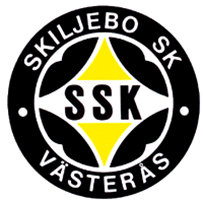 Att vara en del av Skiljebo SK
Utdrag från Skiljebo Vill…

En förutsättning för att Skiljebo SK och ”Skiljebo Vill” skall kunna fungera är att det finns ideella ledare på alla nivåer och alla funktioner inom lagen och dessa ideella ledare hämtas ur lagens föräldragrupper.
Innehåller information och är det regelverk som Skiljebo SK ställer till förfogande för ledare, föräldrar och ungdomar (6-17 år) 
Är ett levande dokument och ska nå ut till samtliga ledare, spelare och deras familjer och även hållas tillgänglig för övriga
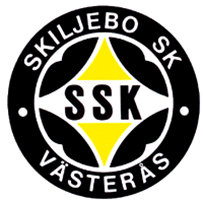 Att vara en del av Skiljebo SK
Utdrag från Skiljebo Vill
Alla barn och ungdomar som vill ska få vara med och    utvecklas. 
Vår utgångspunkt är att alla spelare vill och kan  utvecklas. 
Få så många ungdomar som möjligt att spela fotboll så länge som möjligt.
Det ska vara roligt och lustfyllt att spela i SSK och man ska minnas sin tid i föreningen som positiv.
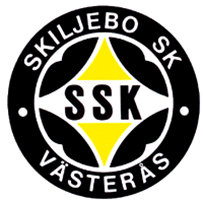 Att vara en del av Skiljebo SK
Utdrag från Skiljebo Vill

Vår syn är att hur Skiljebo SK uppfattas av omgivningen beror inte enbart på vad som presteras på fotbollsplanen utan än mer av hur Ledare, Spelare och Föräldrar agerar vid och utanför planen.
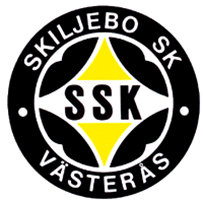 Utdrag från Skiljebo Vill
ORDNINGSREGLER för föräldrar

1. Följ med på träning och match - ditt barn sätter stort värde på det.
2. Skapa god stämning vid träning och match.
3. Uppehåll dig längs ena sidlinjen och var lugn. Låt barnen spela.
4. Uppmuntra alla spelarna i laget, inte bara ditt eget barn, i både med- och motgång.
5. Respektera ledarnas matchning och beslut. Sätt dig in i föreningens policy.
6. Respektera domarens beslut och se henne/honom som en vägledare under utbildning.
7. Uppmuntra ditt barn att delta - pressa inte.
8. Fråga barnen om matchen var rolig, spännande, juste eller om spelet var bra
	- fokusera inte på resultatet.
9. Stöd föreningen i dess arbete. Din insats blir värdesatt, inte minst av ditt barn.
10. Kom ihåg att det är ditt barn som spelar fotboll - inte Du själv.
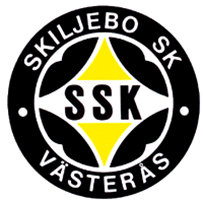 Utdrag från Skiljebo Vill
Föräldrasysslor
För att verksamheten i Skiljebo Sportklubb, skall fungera smidigt finns det ett antal aktiviteter alla måste hjälpa till med (vilket även är en förutsättning för att var och ens barn kan vara med och spela) med. Framförallt handlar det om:
Vaktmästeri- och Kiosktjänst där vårt lag ansvarar för en vecka per år som skall bemannas
Arbeta på en skola under Aroscupen
Delta på föräldramöten
För transporter till och från matcher ansvarar respektive barns förälder, med fördel genom samåkning.
Hjälpa till med att sköta ”lag-kiosk” vid hemma-matcher
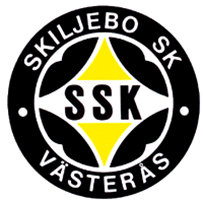 Utdrag från Skiljebo Vill
Sponsring
Huvudregeln är att sponsring till enskild träningsgrupp inte får ske av klubbsponsor eller av konkurrent till klubbsponsor, men sponsring kan ske i olika former varför en kontakt med SSK Kansli är att rekommendera för att utreda om den aktuella sponsringen är möjlig eller inte. SSK Kansli har även uppgift om aktuella sponsorer. Vid förmedling av ny klubbsponsor utgår ersättning. I övrigt finns inga inskränkningar för träningsgrupp att ta in sponsorintäkt – vilken givetvis ska komma alla i gruppen till del.
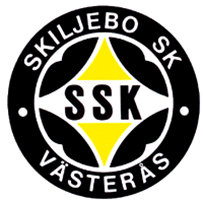 Nyhet om Medlemsavgift + verksamhetsavgift
Nytt 2017 är att Skiljebo SK kommer att fakturerar medlemsavgifterna och verksamhetsavgifterna via laget.se och faktureringsföretaget Billogram. Det är därför viktigt att kolla så att uppgifter som mejladress/gatuadress stämmer. Alla behöver minst e-postadress eller postadress för att kunna faktureras. Medlemmar under 18 år behöver ha kopplade föräldrar med korrekta uppgifter. Gå in på laget.se och dubbelkolla era kontakuppgifter! 

Avierna skickas ut i slutet av januari och betalningsdatum är 1 mars 2017. Skulle ni få en felaktig medlemsavi så kontakta kansliet så rättar vi till felet som t.ex. att ni får flera avier, fel belopp eller ni vill ha familjeavgift istället för enskild eller tvärtom. Ring till kansliet 021-80 09 01 eller maila: lars.kjellstrand@skiljebosk.nu 

I medlemsavgiften ingår en försäkring vid aktivitet med laget samt röstberättigade vid årsmöte. Alla medlemmar har fritt inträde på våra A-lags matcher samt 10 % rabatt på ett köp per månad på ICA Skiljebo. Vid uppvisande av medlemskort har också alla medlemmar 10 % på Öhrmans konditori.
Skiljebo SK Ungdom Elit 2014
Medlems och verksamhetsuppgifter 2017
Medlemsavgift + Verksamhetsavgift 
Barn födda 2005 till 2011 

600 kr medlemsavgift + verksamhetsavgift 700 kr = 1300 kr 

Familj 800 Kr medlemsavgift + verksamhetsavgifter 
Stödmedlem, Ledare 300 Kr
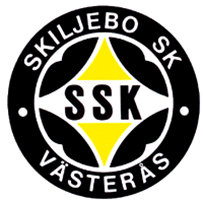 Bakgrund året som gick
Antal spelare: Truppen har bestått av 26-30 spelare
Lagsamanhållning och kul: Fokus under året har varit lagsamanhållning och ha kul 
Utveckling individuellt: Fokus har varit på att bli vän med bollen
Utveckling laget: Fokus har varit på att ha kul med sina kompisar 
Cuper: Aroscupen – jätteroligt och så bra jobbat mot de äldre lagen
ORGANISATION – LEDARE OCH SPELARE
Tränare i år är följande personer: (Planerar och sköter om träningarna och matcherna)
Katja Berglinn
Jeanette Skåhl
David Larsson
Ulrika Broberg
Maria Aukland

Lagledare i år är följande personer: (vanliga uppgifter som lagledare: kallar domare, betalar domare,  sköter hemsidan och lok-stödet, göra spelschema för poolspel hemma)
Therese Fröberg?  Vid behov av ny lagledare finns kandidat: Erik Oskarsson (Theas pappa)

Lagföräldrar 3-4 st : (göra Vaktmästerischema, göra ArosCupen schema,  styra upp  lagkiosken vid poolspelsmatcher på hemmaplan) Om flera hjälps åt är det inte betungande!
Anna Lundell (Lillys mamma) Isabel Eriksson (Valentinas mamma), Karin Heinz (Stellas mamma) + ev. Sophie (Elins mamma)
Planering
Följande serie är vi anmälda i : poolspel – 2 lag 
5-mannaspelet skall ske i form av poolspel, vilket innebär att ett antal lag träffas en helg (lördag eller söndag) och spelar några matcher. Inget traditionellt seriespel med tabeller eller annan form av resultatredovisning. Inga segrare koras, matchen är det enda tävlingsmomentet!
Flickor 7 år poolspel: 5 spelare 2 x 15 minuter
Preliminära datum: vecka 20, 22, 24, 35, 37  (Kiosk-försäljning för att få in pengar till lagkassan vid hemma-match)
Följande cuper kommer vi vara med i: 
Aroscupen 1-2 juli 
Fotbollensdag (aug)
Vi planerar att träna 1 gång per vecka + ”kicka-boll” aktivitet 
vi har önskat träningstid på tisdagar 17:30-19:00 – start 2 maj!? Vi återkommer med besked om när vi kan börja träna på gräsplanerna.
”kicka boll” blir troligtvis på torsdagar (tjejer och killar födda 2009 spelar fotboll tillsammans – mer fokus på spel/lek än uppstyrd träning)
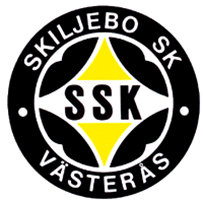 ….mer denna säsong
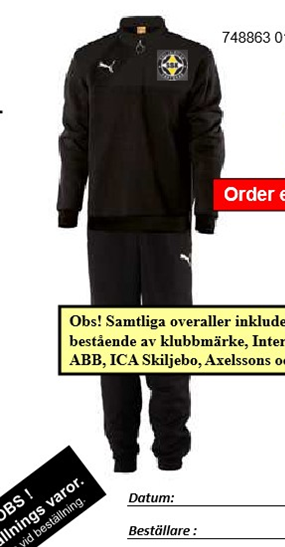 Klubboverall – behålla/komplettera samma som förra året eller köpa nya? Beslut togs om att vi inte beställer ny klubboverall i år. Vi fortsätter att använda den overall som vi beställde förra året. För de som inte har någon overall sedan tidigare eller behöver en större  storlek finns möjlighet att beställa. Vi återkommer med info om det.                                  
Sponsorer? Vi tar gärna emot nya sponsorer – Vi pratade bl.a om att köpa in ett tält.
Vi pratade även om att beställa träningströja och shorts till tjejerna. Vi återkommer med mer information om detta.
F09 ska ha Vaktmästeriet under vecka 26 – måndag till onsdag (Aroscupen-veckan) Lagföräldrarna gör ett bemanningsschema och skickar ut information.
Fotbollsskolor i sommar (anmälan på www.skiljebosk.nu)
 vecka 25: "Summercamp" och är ett samarbete med Coerver (tjejer och killar födda 2003 till 2009), i samband med den kan man som målvakt anmäla sig till målvaktsträning.
vecka 32. ”Landslagets Fotbollsskola” (tjejer och killar födda 2005-2010)
Fotbollensdag  (augusti)
Vi använder laget.se som informationskanal - Se till att uppdatera kontakuppgifter! Svara på kallelser för träning och matcher!
Skiljebo SK Ungdom Elit 2014
Lagkassa
Följande personer är kassörer och har hand om lagkassan för våra lag.
-Therese Fröberg

Vi har 12 740 kronor på vårat lagkonto
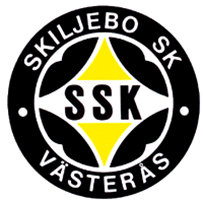 Actions / anteckningar
Maria: Kolla med Lalla varför det inte gått ut verksamhetsutgift till spelare F-09
Nya (ytterligare) Lag föräldrar – Isabel (Valentinas mamma), Karin (Stellas mamma)
Om vi behöver ny Lagledare ? – Erik Oskarsson (Theas pappa)
Kan man köpa bara överdelen på overall endast? – kolla overall för komplettering/nybeställning.
Kassör  - avaktar svar från Therese
Kan klubben köpa en flyttbar grill?
Träningströja & shorts – upp till ledarna att ta fram förslag – trycka nr
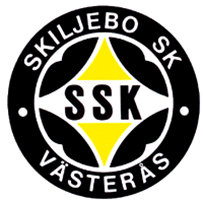